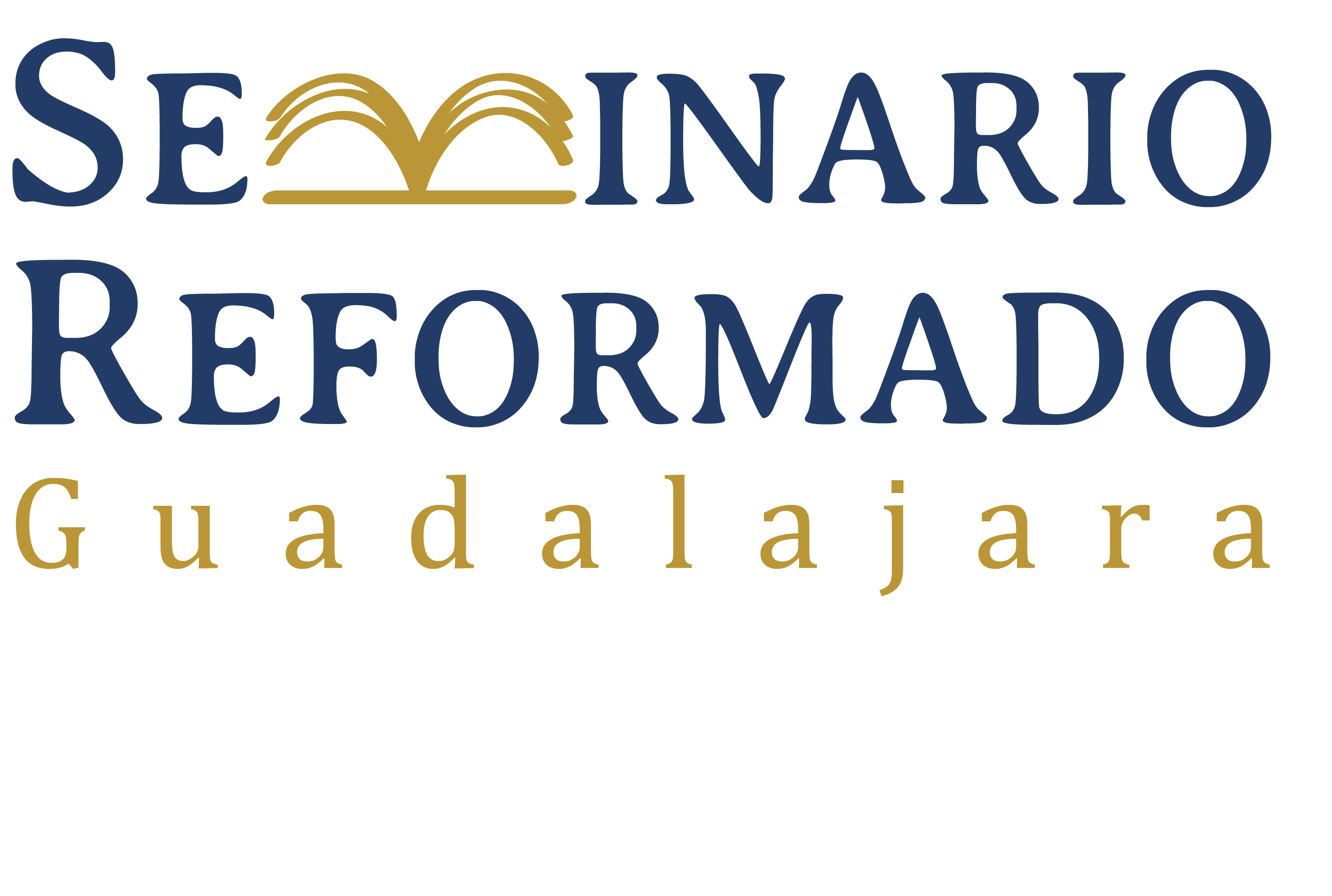 Los libros históricos del AT
Introducción al Pentateuco
Introducción a Génesis
El Pentateuco - el Autor
El Pentateuco es anónimo.
Los judíos consideraron que Moisés lo había escrito - el editor de Eclesiásticas, Filón, Josefo, el Talmud (discusiones rabínicas).
Hay referencias a la actividad de Moisés de escribir ciertos eventos (Ex 17:14; Num 33:2), mandatos (Ex 24:4; 34:27) y una canción (Dt 31:22).
Había un libro de la ley asociado con Moisés - Jos 1:7,8.
Más tarde, había referencias al “libro de Moisés” - 2 Cron 25:4; Esd 6:18; Neh 13:1.
Jesús y la iglesia atribuyeron el Torá a Moisés - Mat 19:7; 22:24; Mar 7:10; 12:26; Juan 1:17; 5:46; 7:23.
El Pentateuco - el Autor
Por lo tanto, afirmamos que Moisés fue el autor.
Al mismo tiempo, probablemente tenemos que dejar lugar para elementos pre-mosaicos, a-mosaicos y pos-mosaicos.
Lo pre-mosaico son las fuentes que Moisés utilizó.
Lo a-mosaico son comentarios que parecen ser de otra persona, como el comentario en Num 12:3 de que Moisés era el hombre más humilde del mundo.
Lo pos-mosaico son los elementos que parecen haber sido agregados después de Moisés, sobre todo el relato de su muerte en Dt 34.
El debate gira alrededor de cuánto material extra-mosaico hay.
El Pentateuco - Estudios Recientes
Ya hemos hablado del dominio y de la caída de la hipótesis documentaria de Wellhausen.
Los conservadores que criticaron esta hipótesis en los siglos XIX y XX eran ignorados.
Más recientemente algunos liberales han presentado estas críticas como si fueran nuevas.
En general, critican la metodología de la hipótesis y su subjetividad.
Positivamente, se ha surgido un interés erudito en estudiar el texto que tenemos en lugar de diseccionarlo para encontrar supuestas fuentes anteriores.
Examinan el texto canónico, aplicando herramientas que se usan para analizar la literatura.
El Pentateuco - Estudios Recientes
En su lectura de E. J. Young, van a encontrar que él interactuó constantemente con la hipótesis documentaria, lo cual refleja el estado de la erudición evangélica en 1949.
Desgraciadamente los estudios más recientes y más fructíferos no aparecen en Young.
Sin embargo, Young y otros hicieron posibles los estudios más recientes al preparar el camino para la caída de la hipótesis documentaria.
La introducción de Dillard y Longman es la mejor introducción al AT para nuestros propósitos, y salió en español en 2009.  (Cuesta 32 usd más envío.)
Mucho de lo que voy a enseñar sobre el análisis literario viene de Dillard y Longman.
El Pentateuco - Análisis Narrativo
Como mucho del Pentateuco es narrativa, es importante analizar cómo funciona la narrativa.
Vern Poythress presenta el siguiente esquema para analizar la narrativa.
conflicto
más intenso
conflicto empieza
a disipar
el conflicto generado
clímax
conflicto
resuelto
la acción
termina
la acción inicia
contexto
complicaciones	resolución         resultado	conclusión
incidente 
que ocasiona
el conflicto
incidentes
preliminares
El Pentateuco - Análisis Narrativo
No siempre están presentes todos estos elementos, y no toda narrativa se ocasiona por un conflicto.
Sin embargo, este esquema se puede utilizar para ayudar en el análisis de las narrativas.
Experimenta con las narrativas de Génesis como:
Abraham y Lot
Sara y Agar
El sacrificio de Isaac
Jacob y Esaú
Jacob y Labán
Jacob y el ángel
La narrativa de José
Génesis - Género
Un género es una clase de literatura que comparte ciertas características son otros textos del mismo género.
Aunque género es una categoría fluida y un texto puede pertenecer a más de un género, el identificar el género de un texto nos ayuda a:
Tener una estrategia para leerlo.
Compararlo con otros textos del mismo género (contexto genérico).
Génesis se presenta como historia:
Usa la vav consecutiva, una característica de la narrativa en el AT.
No hay cambio de género entre Génesis y el resto del Pentateuco o entre el Pentateuco y los otros libros históricos del AT.
Otros han propuesto otros géneros (novela, mito, fábula, etiología, saga), pero no por evidencia literaria interna sino por negar a priori que lo registrado en Génesis pudiera haber acontecido.
Génesis - Género
Cuando escuchan las siguientes palabras, ¿en qué género literario piensan?  ¿Por qué?  ¿Cuáles pistas les ayudan a identificar el género?  ¿Cómo te ayuda la identificación de género a leer el texto?
Érase una vez, cuando todavía no se habían desaparecido los unicornios de la tierra, . . . .
En un lugar de la Mancha, de cuyo nombre no quiero acordarme, no ha mucho tiempo que vivía un hidalgo de los de lanza en astillero, adarga antigua, rocín flaco y galgo corredor.
Hace doscientos año, el pueblo mexicano ganó su independencia de España.
Ante el recuerdo bendito, de aquella noche sagrada, en que la patria alherrojada, rompió al fin su esclavitud; ante la dulce memoria, de aquella hora y de aquel día, yo siento que en el alma mía, canta algo como un laúd.
Génesis - Estructura
La forma más sencilla de dividir Génesis es:
Historia primitivo - 1-11
Historia patriarcal - 12-50
Estas dos secciones inician con una creación efectuada por la palabra de Dios:
La creación de los cielos y la tierra
La creación de pueblo de Dios
Además, la historia patriarcal se divide en:
Los patriarcas Abraham, Isaac y Jacob - 12-36, 38
José - 37, 39-50
Las narrativas de los patriarcas son breves episodios, mientras que la narrativa de José es larga y continua.
La narrativa de José hace la conexión con Éxodo, explicando cómo llegaron los israelitas a Egipto.
Génesis - Estructura
Otra forma de dividir Génesis es por la fórmula “toledoth”.
Aparece esta fórmula 11 veces, traducida como “estas son las generaciones”, “estas son las historias”, “estos son los relatos”:
De los cielos y de la tierra - 2:4
De Adán - 5:1
De Noé - 6:9
De Sem, Cam y Jafet - 10:1
De Sem - 11:10
De Téraj - 11:27
De Ismael - 25:12
De Isaac - 25:19
De Esaú - 36:1
De Esaú - 36:9
De Jacob - 37:2
Génesis - Estructura
Esta división tiene la ventaja de seguir las divisiones que el autor indicó.
Hay dos formas básicas de interpretar esta fórmula.
La mayoría la trata como cabecera de una nueva sección.
Bajo este esquema, Génesis tiene un prólogo y diez episodios.
Así que, esta fórmula unifica todo el libro.
Génesis - Estructura
Harrison insiste en que la fórmula es un colofón, concluyendo cada sección.
Observa que la persona mencionada tiende a ser más prominente antes de la fórmula que después.
También sugiere que esta fórmula indica el dueño o el autor del tableta que contenía esta información (casi como una referencia bibliográfica moderna).
Sugiere que Moisés utilizó estas 11 tabletas como sus fuentes.
Este esquema tiene la ventaja de identificar como fuentes originales a personas que tuvieron conocimiento personal de los eventos registrados.
Queda fuera del esquema la narrativa de José y así no unifica todo el libro de Génesis.
Génesis - Mensaje
Génesis es el sine qua non del resto de la Biblia, presentando los temas que se repiten y se desarrollan a través de la historia de la redención: creación, pecado, misericordia, palabra de Dios, el pacto, la presencia de Dios con su pueblo, la elección, el perdón, la bendición, la promesa, la tierra, et al.
Si la Biblia presenta cuatro grandes movimientos, los primeros dos y el inicio del tercero están en Génesis: creación, pecado, redención, re-creación.
Algunos de sus temas quedan en espera para ser desarrollados plenamente en el NT, como la justificación por medio de la fe.
Génesis - Creación a Babel
El relato de la creación se presenta como historia (como todo Génesis).
Sus puntos principales son:
Dios creó todo de la nada (creatio ex nihilo).
Todo lo que creó era bueno.
Hay debates serios acerca de cómo interpretar los días de creación, como 24 horas, edades o temas.
Parte de la motivación por no considerarlos 24 horas es para armonizar la historia con aspectos de la teoría de la evolución del universo.
Otra motivación surge de elementos dentro del texto o del contexto que indican una preocupación más temática que científico, como por ejemplo la creación del día antes de la creación del sol.
Se ha observado que los primeros tres días se enfocan en los dominios y los siguientes tres días se enfocan en los gobernantes de estos dominios.
Génesis - Creación a Babel
Esta “hipótesis del marco” (framework) señala la siguiente relación entre dos triadas:
1.	Día/Noche	4.   Sol/Luna y estrellas
2.	Cielos/Mar	5.   Aves/Peces
3.	Tierra		6.   Animales terrestres/Hombre
Los diferentes enfoques entre capítulos 1 y 2 han sido causa de postular dos relatos de la creación proviniendo de dos fuentes distintas.
Puede haber existido dos fuentes, pero lo que tenemos no es una fusión torpe de dos relatos contradictorios.
Más bien, se complementan en sus enfoques en los cielos y la tierra en el primer capítulo y en el hombre y la mujer en el segundo.
El resto de la primera sección de Génesis se enfoca en el aumento del pecado y el aumento del castigo.
Génesis - Creación a Babel
El relato del diluvio repite algunos temas de la creación.
De hecho, el diluvio es la de-creación, volviendo la tierra a un estado similar al estado antes del primer día de la creación.
La conclusión del diluvio es una re-creación.
El pacto con Noé repite elementos del pacto con Adán.
La torre de Babel prepara el camino para el llamamiento de Abraham.
Génesis 1-11 empieza con un hombre y termina con las naciones.
Génesis 12 otra vez empieza con un hombre a quien Dios da promesas para las naciones.
Génesis - Abraham a Jacob
Las promesas que Dios hizo a Abraham (12:1-3 y repetidas en otros textos) forman el bosquejo de la sección acerca de Abraham.
Dios le prometió hacerlo una gran nación, bendecirlo y hacerlo una bendición para todos los pueblos.
La narrativa de Abraham registra la interacción de la fe de Abraham con estas promesas, a veces creyendo y a veces maquinando soluciones.
La sección acerca de Isaac es un anti-clímax después de tanto tiempo de esperar su nacimiento.
El único incidente notorio de su vida es su casi-muerte como sacrificio.
Al no enfatizar mucho acerca de la vida de Isaac, puede ser que Génesis mismo esté señalando que el cumplimento del la promesa será mucho más grande que Isaac.
Génesis - Abraham a Jacob
3.	Aunque podemos detectar crecimiento en la vida de Jacob, sus defectos sirven para enfatizar la soberanía del propósito de Dios de cumplir con sus promesas a pesar de y aún por medio de la debilidad humana.
Génesis - José
El tema de la narrativa de José es el mismo que el de las narrativas de los patriarcas: Dios supera los obstáculos para cumplir con sus promesas.
José mismo declaró este tema: “No tengan miedo. [. . .]  ¿Puedo acaso tomar el lugar de Dios?  Es verdad que ustedes pensaron hacerme mal, pero Dios transformó ese mal en bien para lograr lo que hoy estamos viendo: salvar la vida de mucha gente” (50:19-20).
Génesis concluye en una nota sombría.
Génesis empezó con vida y concluyó con un ataúd en Egipto.
Al mismo tiempo, las últimas palabras de José recordaron las promesas de Dios, y el ataúd fue una declaración de fe en que Dios iba a cumplir con sus promesas - 50:24-25.
Génesis - Cómo Predicarlo
Es común entre los evangélicos predicar Génesis en una forma biográfica y moralista.
El predicador escoge ciertas características del personaje y las presenta como ejemplos que seguir o evitar.
Este tipo de predicación suele simplificar a los personajes, asignándoles una calificación de bueno o malo.
También, traza una línea directa entre personajes con papeles únicos y nosotros los cristianos comunes.
Además, suele psicologizarlos, atribuyéndoles pensamientos y motivaciones que están invisible en el texto.
¿Qué dice Goldsworthy acerca de la predicación de los estudios de carácter?
Puede haber un ejemplo bueno o malo en la narrativa, pero hay que ubicarla en el flujo de la historia de la redención, no meramente como una expresión de una verdad moral atemporal.